PRIMJENA SLIČNOSTI TROKUTA
MJERENJE
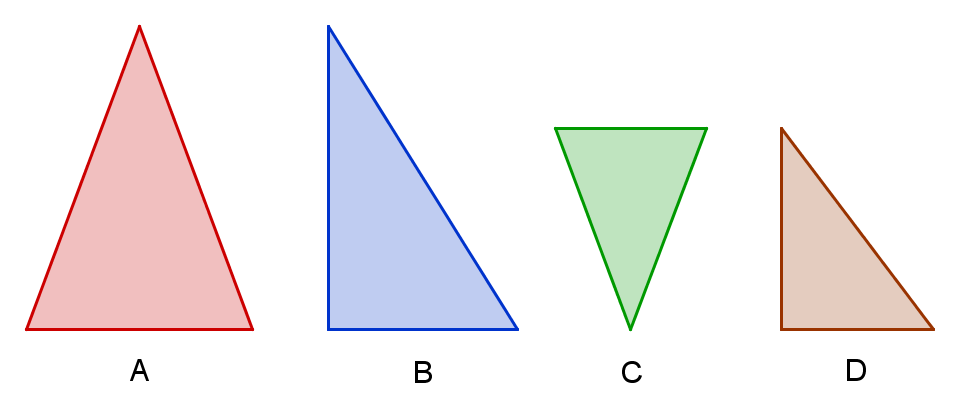 MATEMATIKA NA ŠKOLSKOM IGRALIŠTU
POSTUPAK:
ZRCALO SE POSTAVI NA ODREĐENU UDALJENOST OD OBJEKTA .




PROMATRAČ SE POMIČE OD ZRCALA SVE DOK U NJEMU NE UGLEDA VRHA OBJEKTA ČIJU VISINU MJERI.
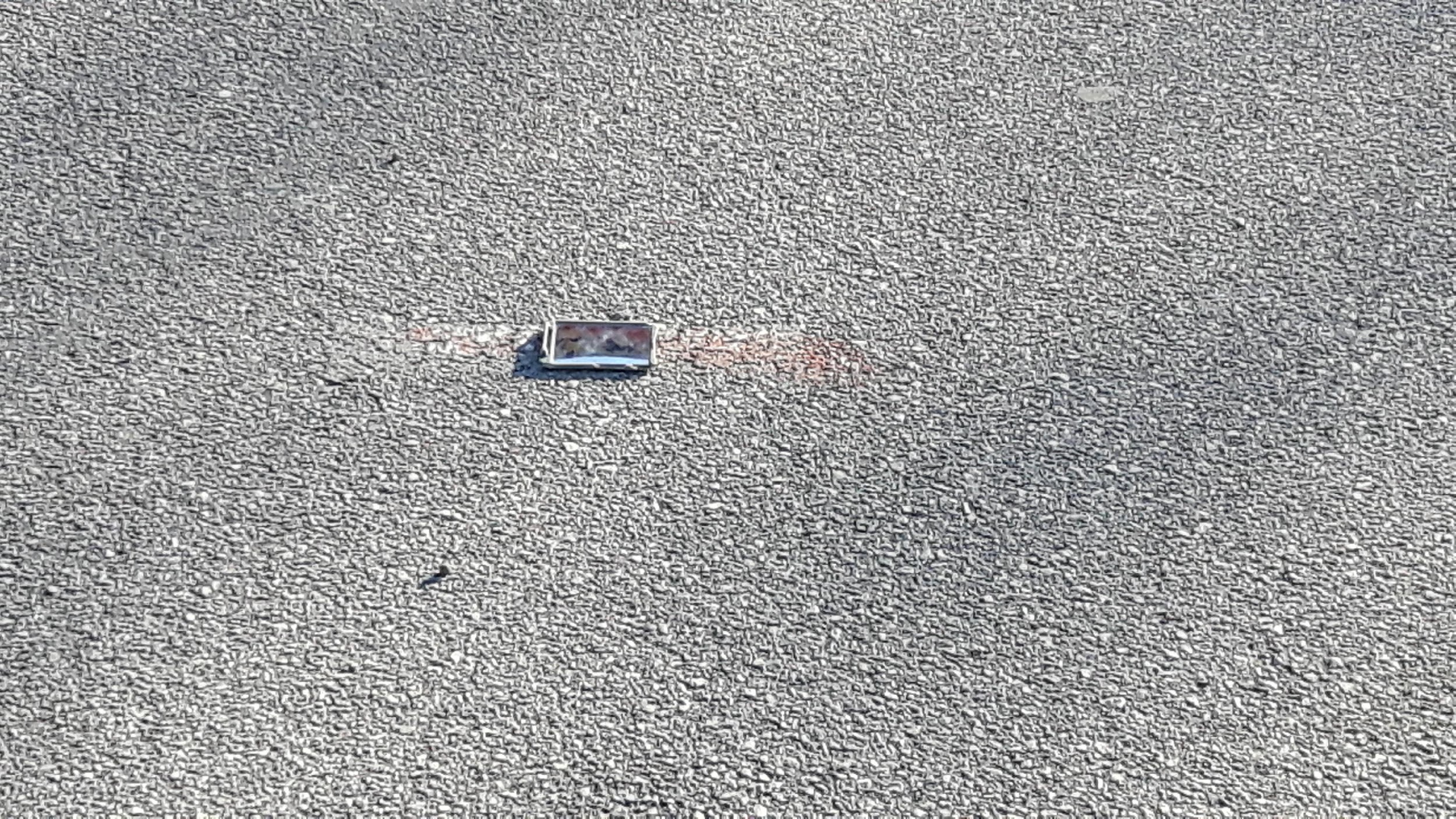 MATEMATIKA NA ŠKOLSKOM IGRALIŠTU
TIME JE ODREĐENA UDALJENOST OD ZRCALA DO PROMATRAČA. DA BI SE ZADATAK USPJEŠNO RJEŠIO PRIMJENOM SLIČNOSTI TROKUTA POTREBNO JE JOŠ IZMJERITI UDALJENOST OD PODA I PROMATRAČEVIH OČIJU.
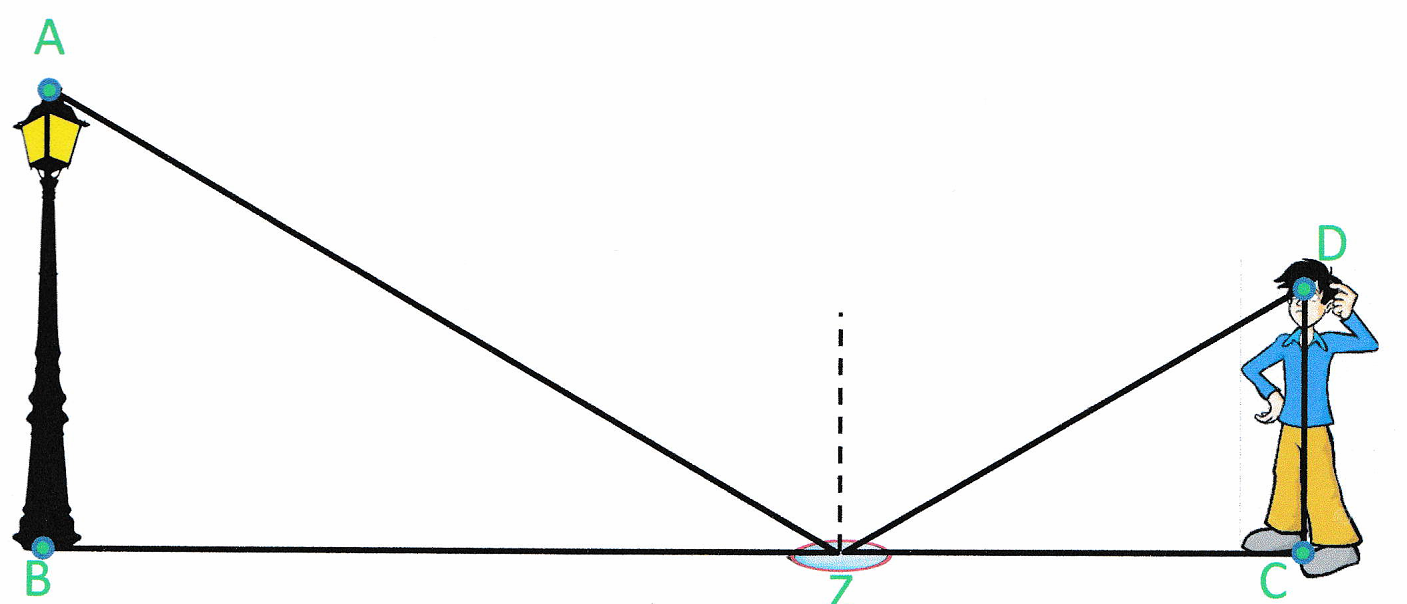 MJERENJE KOŠA
x = visina koša
260 cm = udaljenost od zrcala  do koša
140 cm = udaljenost od zrcala do učenika
150 cm = visina od poda do očiju
260 : 140 = x : 150
140 x = 39 000 / : 140 
X = 279 cm
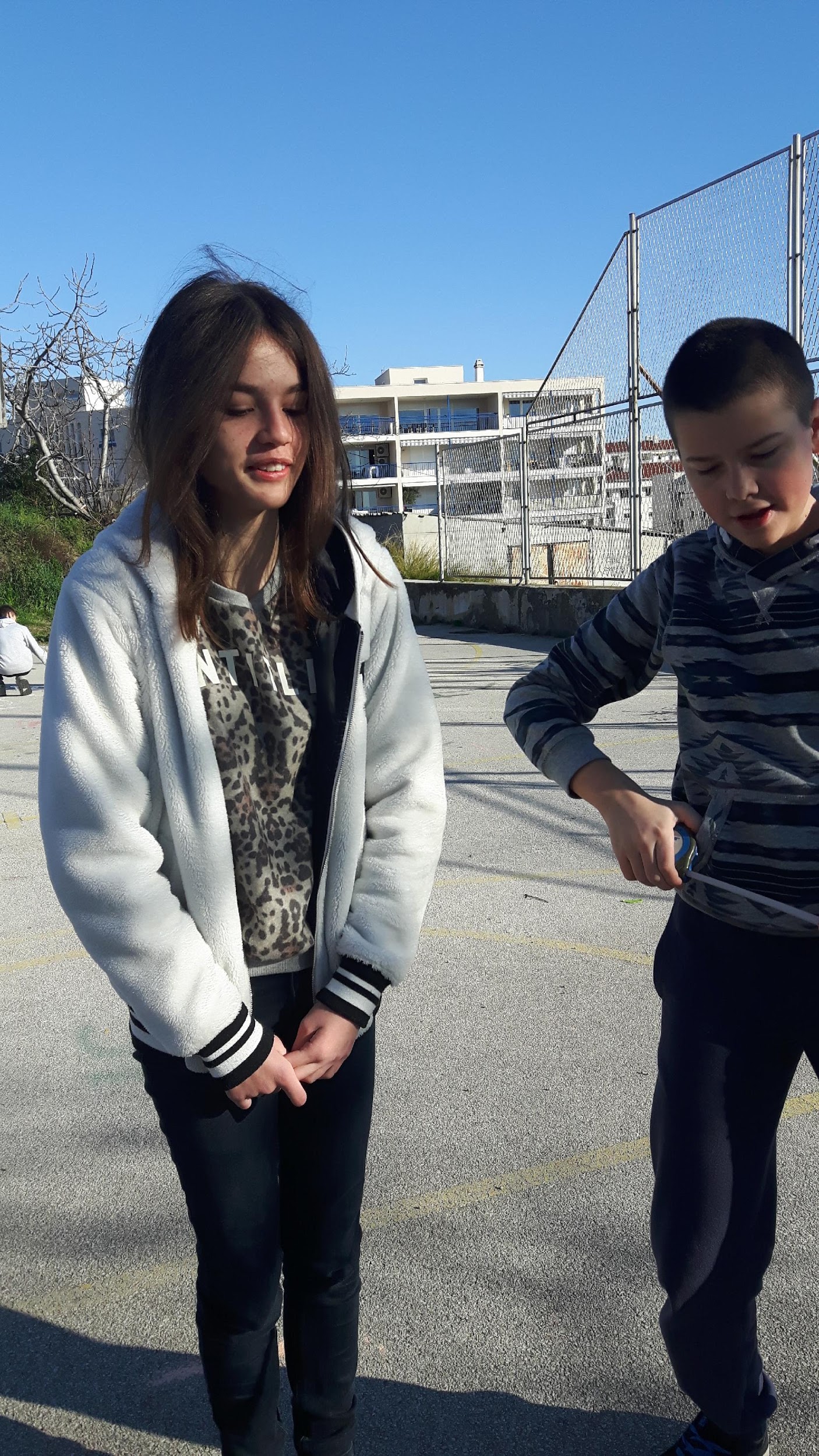 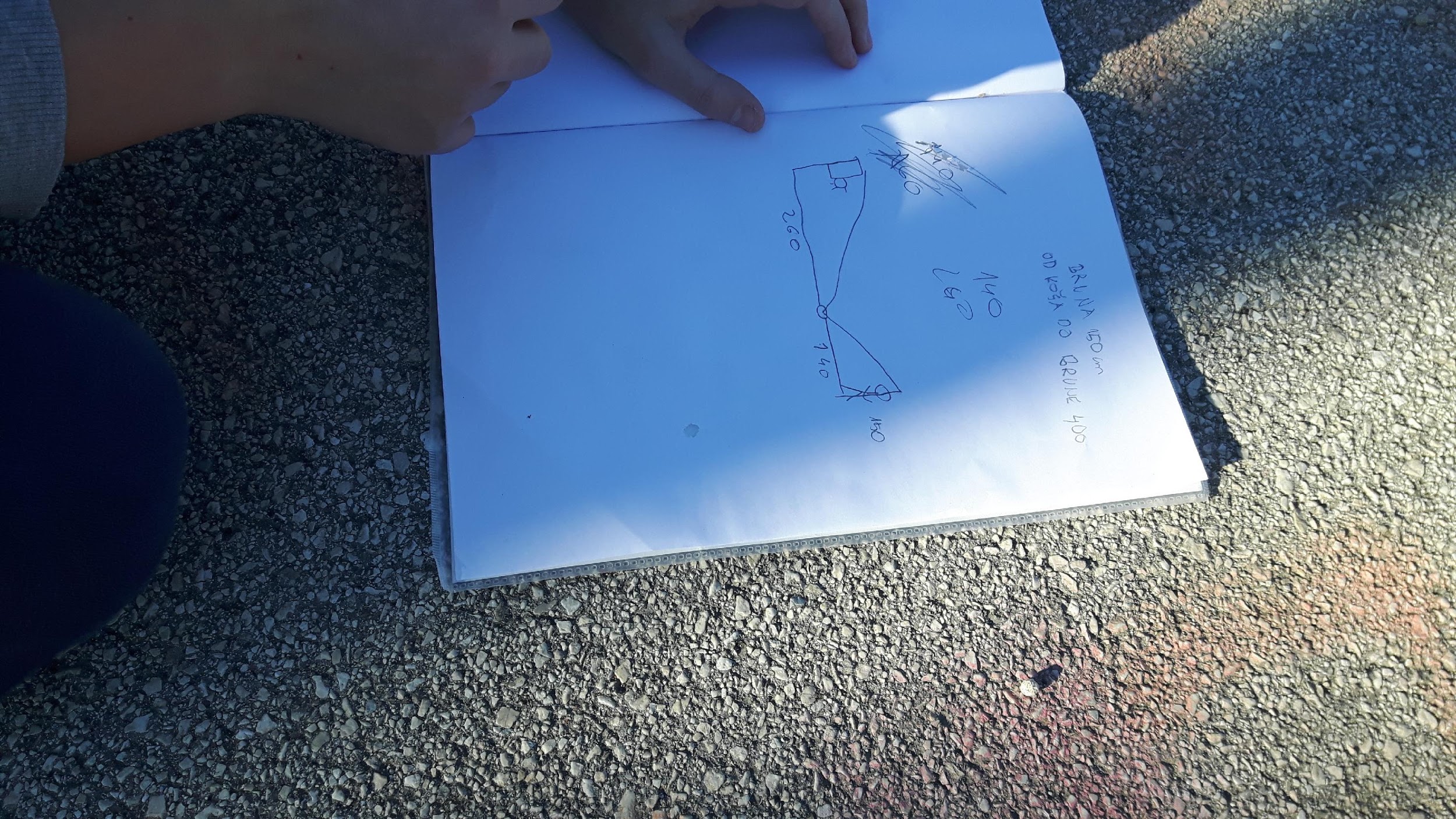 MJERENJE ŠKOLE
x = visina škole
 695 cm = udaljenost od stupa do zrcala
180 cm =udaljenost od zrcala do učenika
155 cm =visina učenika
695 : 180 = x : 155
180 x = 107 725 / : 180
X = 598 cm
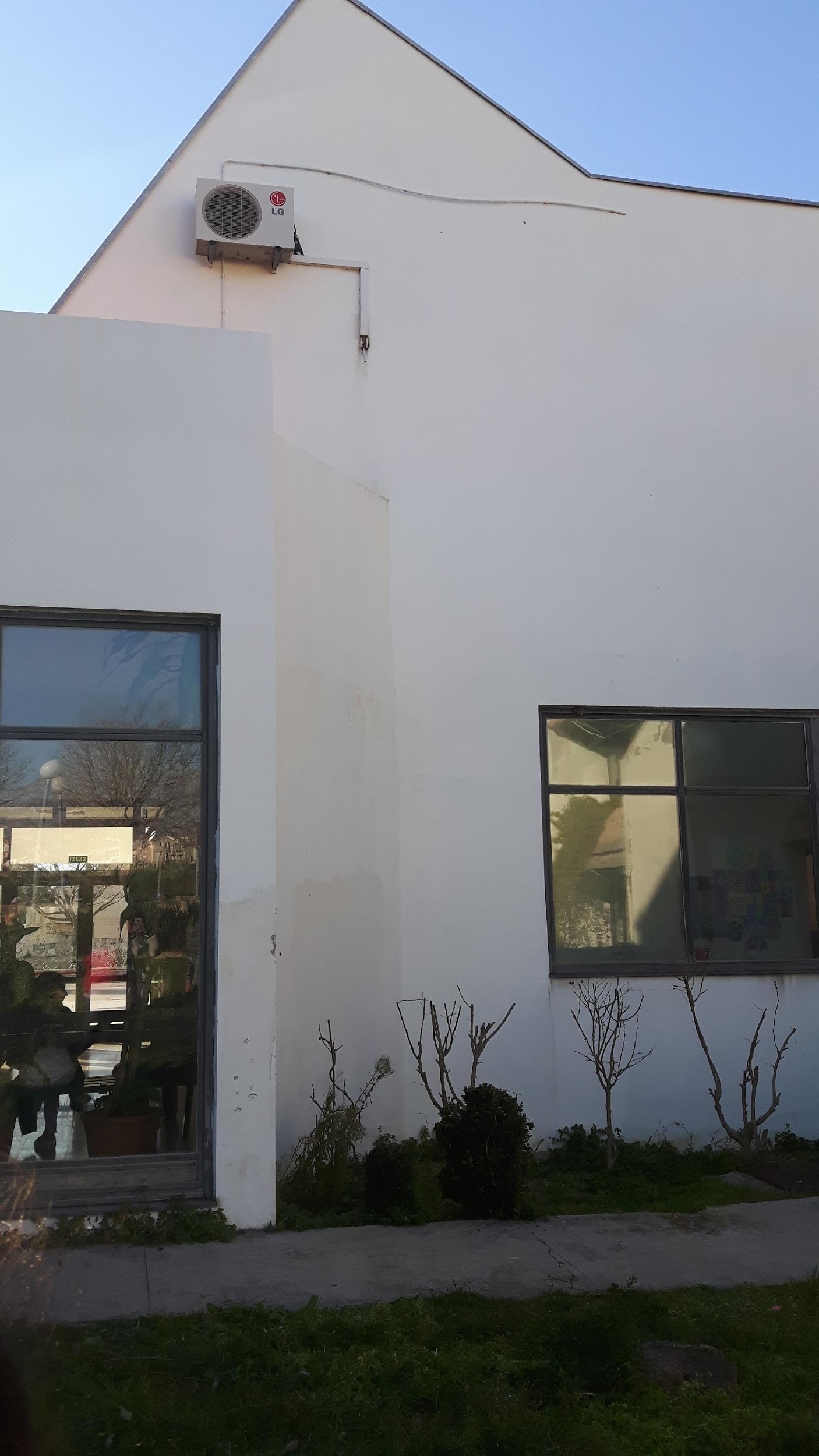 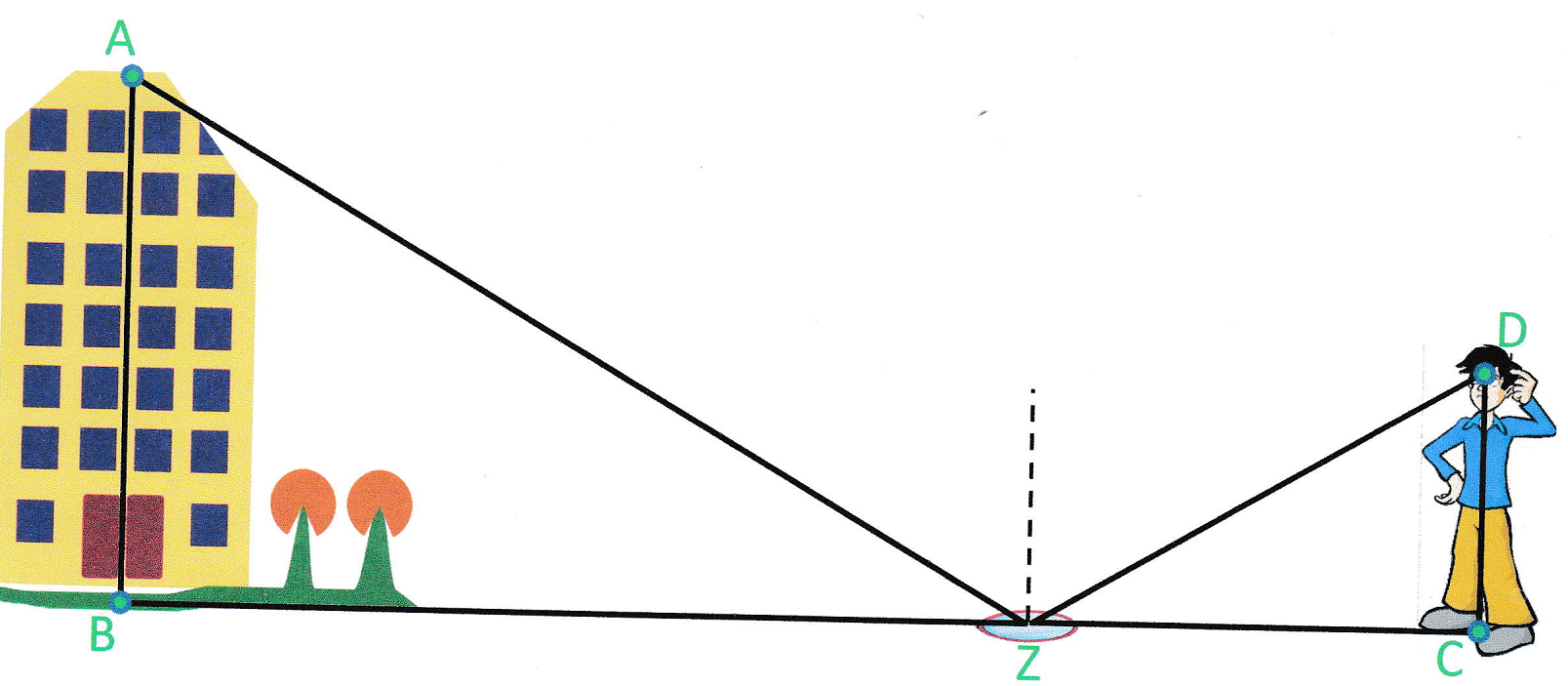 MJERENJE STABLA
X = visina stabla
550 cm = udaljenost od stabla do zrcala
110 cm = udaljeost od zrcala do učenika
150 cm = visina učenika do očiju
550 :  110 = x : 150
110  x = 82 500 / : 110
X = 750 cm
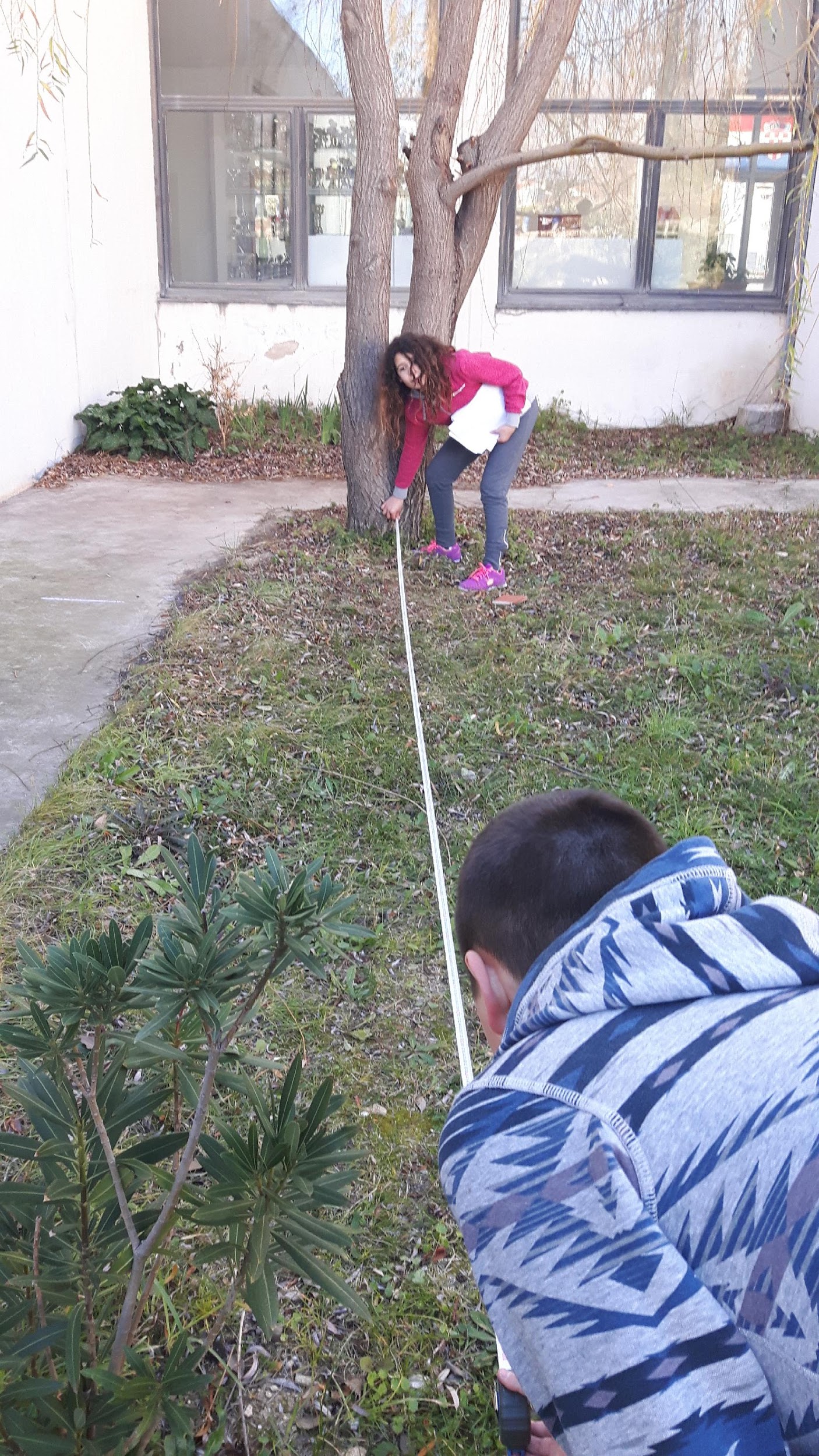 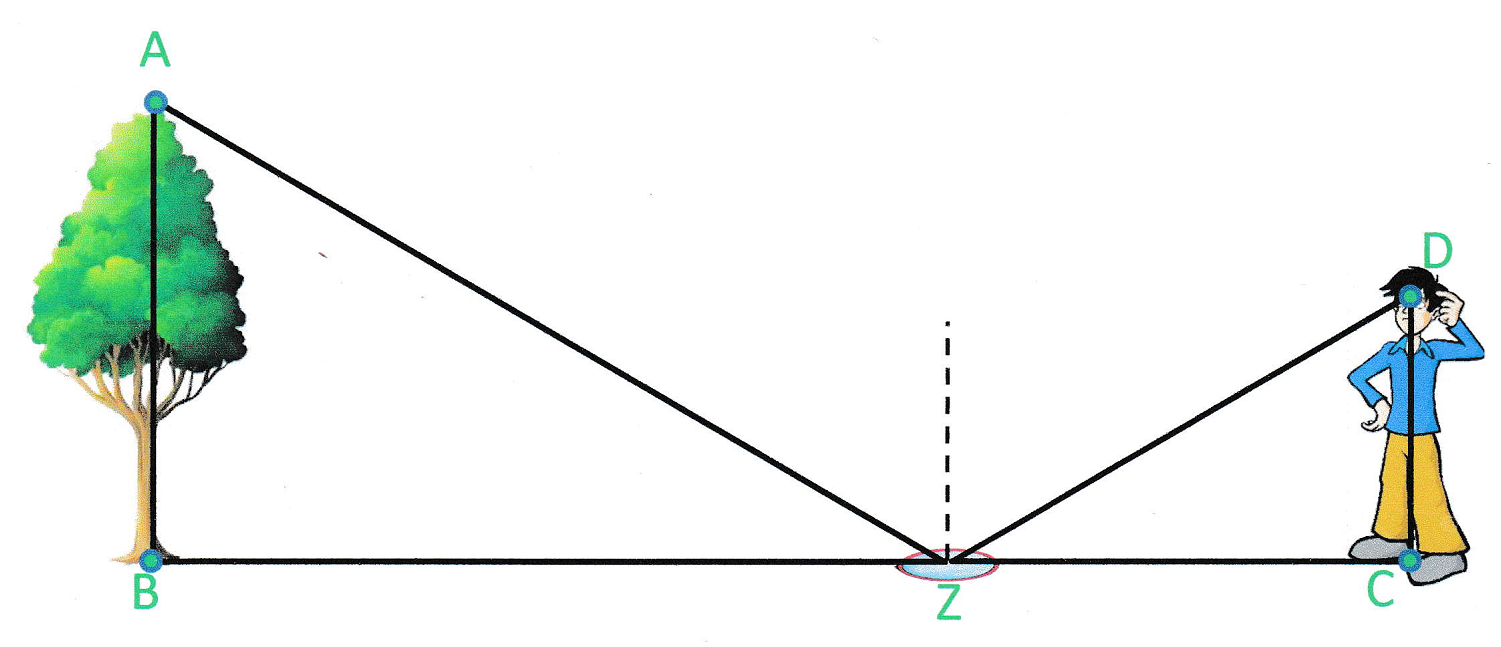 MJERENJE VISINE
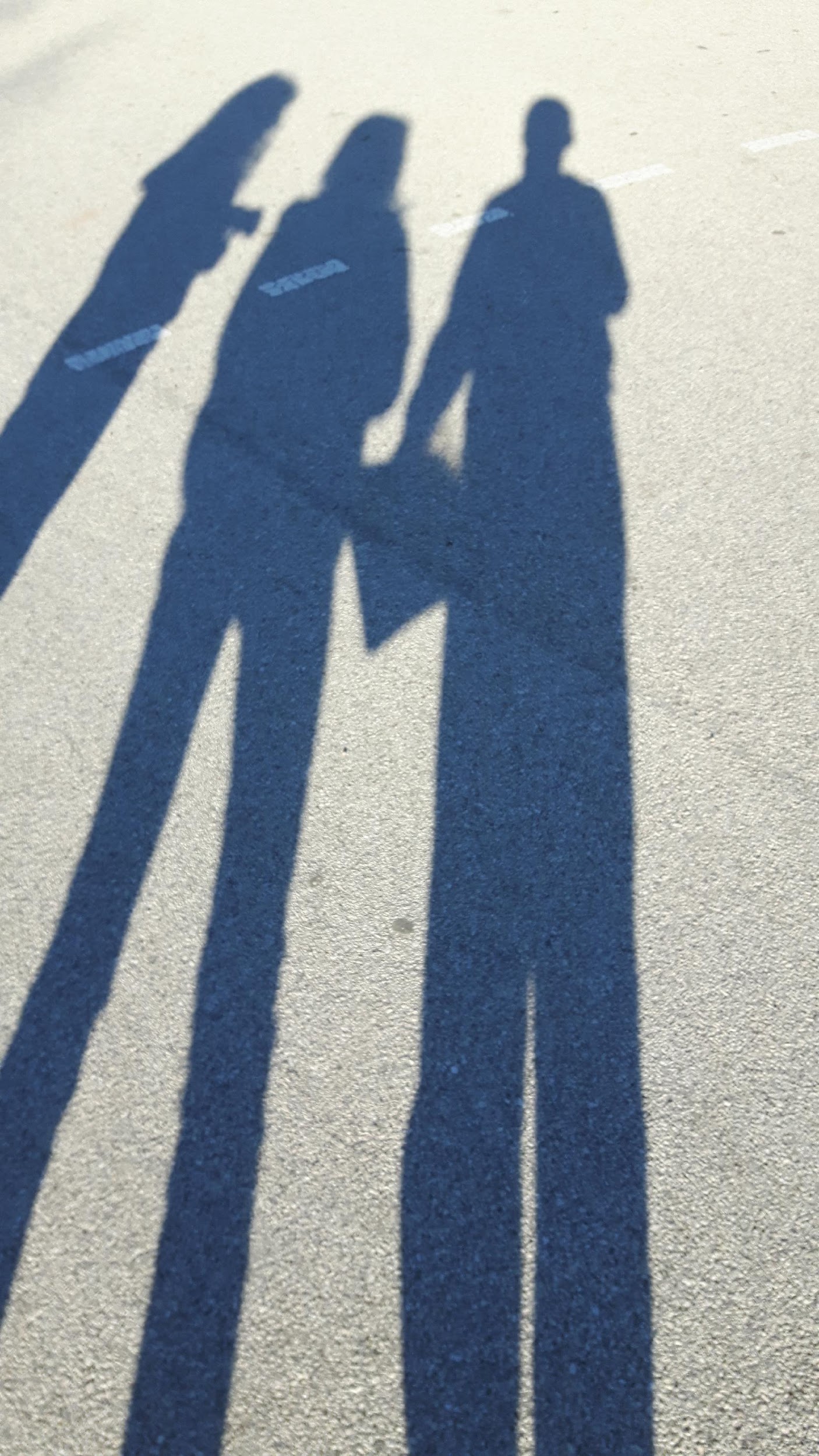 X = visina učenika 
495 cm = duljina sjene učenika 
305 cm = duljina sjene štapa
102 cm = visina štapa
 x : 102 = 495 : 305
305 x = 50 490 / : 305
X = 166 cm
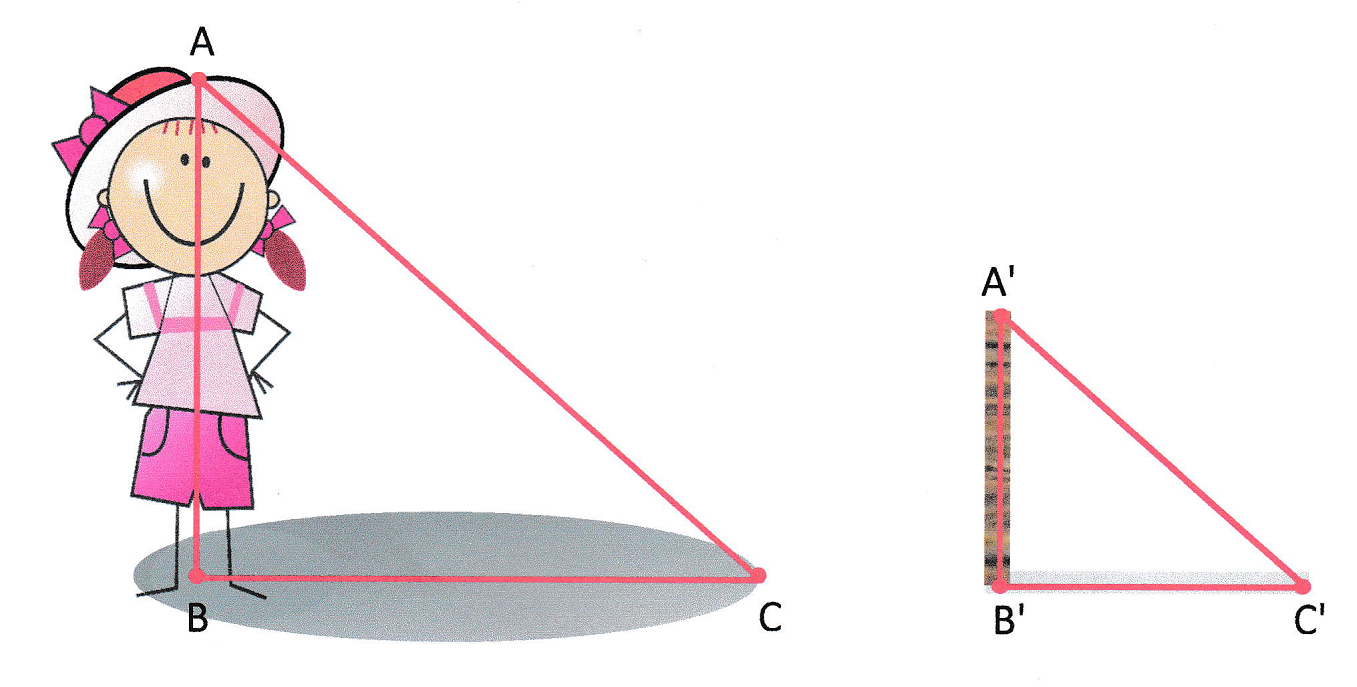 NAPRAVILI
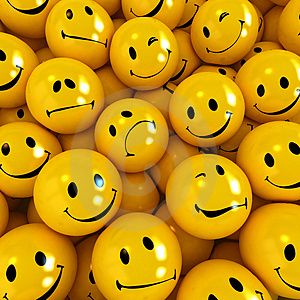 TIM DELTA : MARIJA 
                       BRUNA
                       MARIN
        7.a